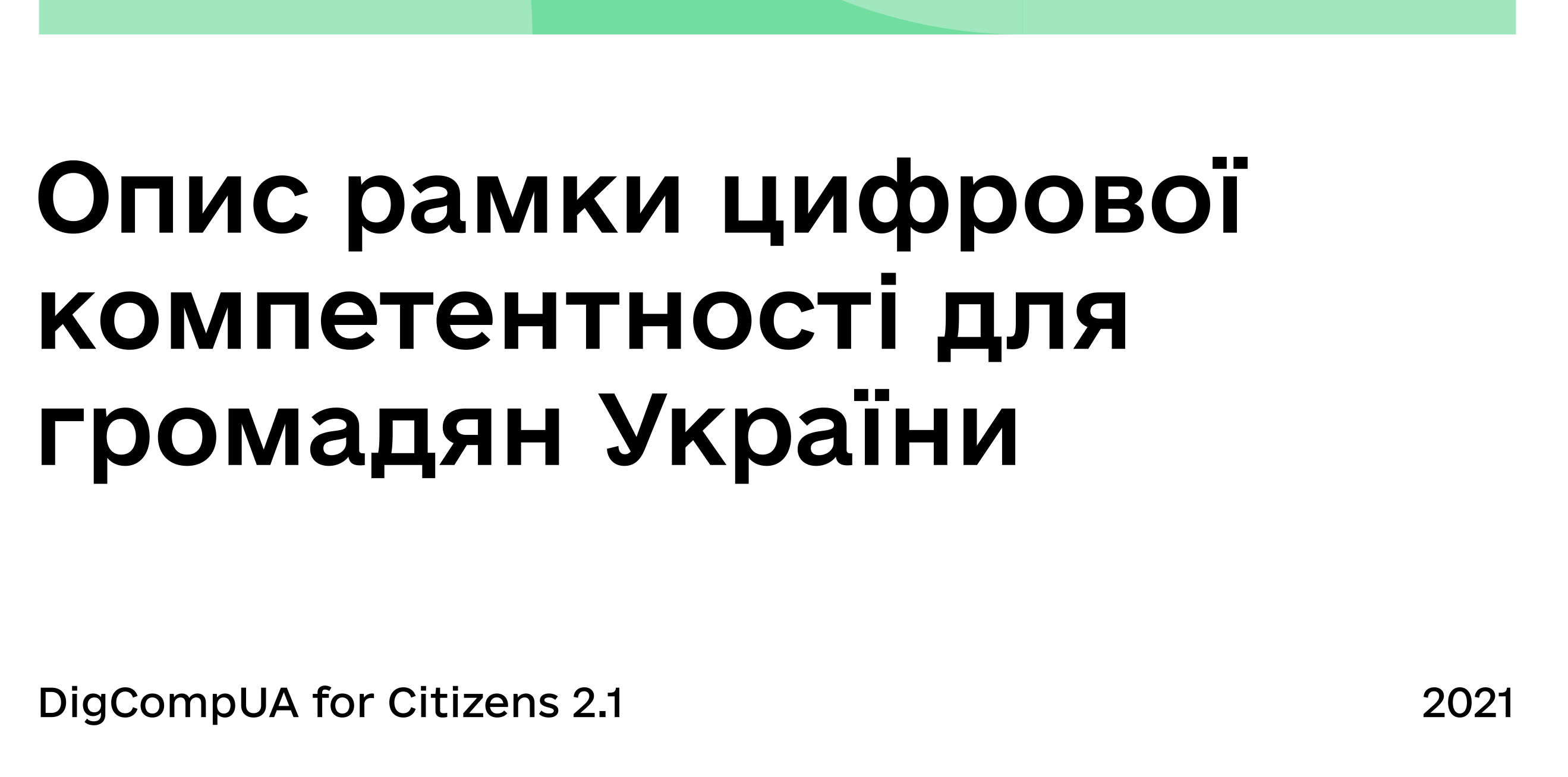 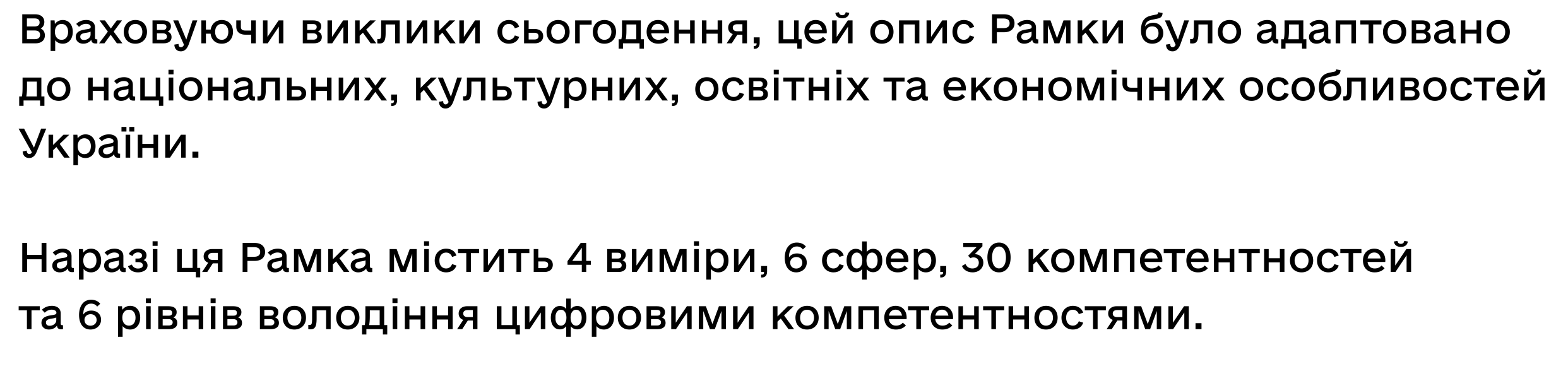 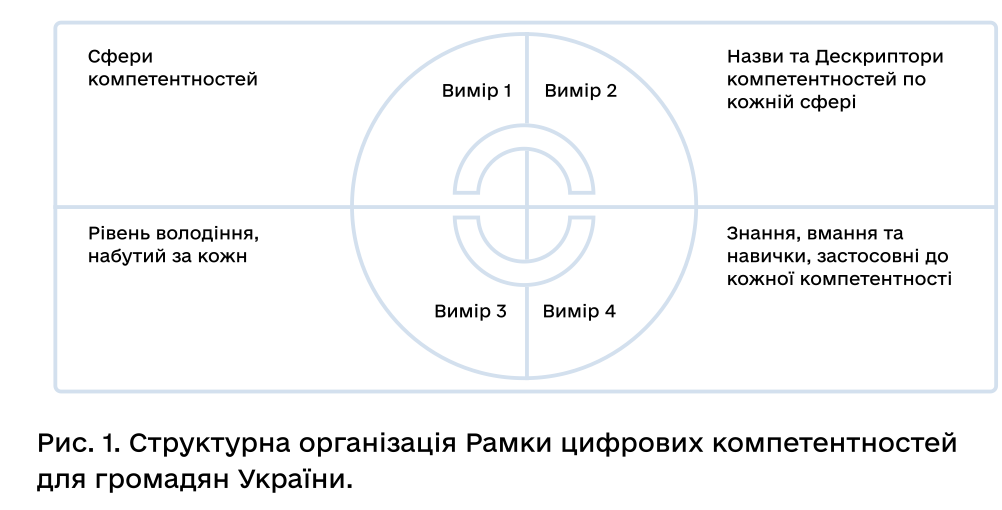 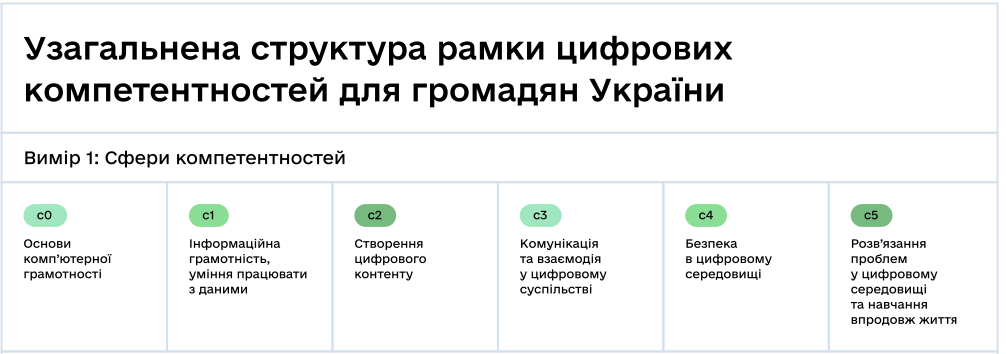 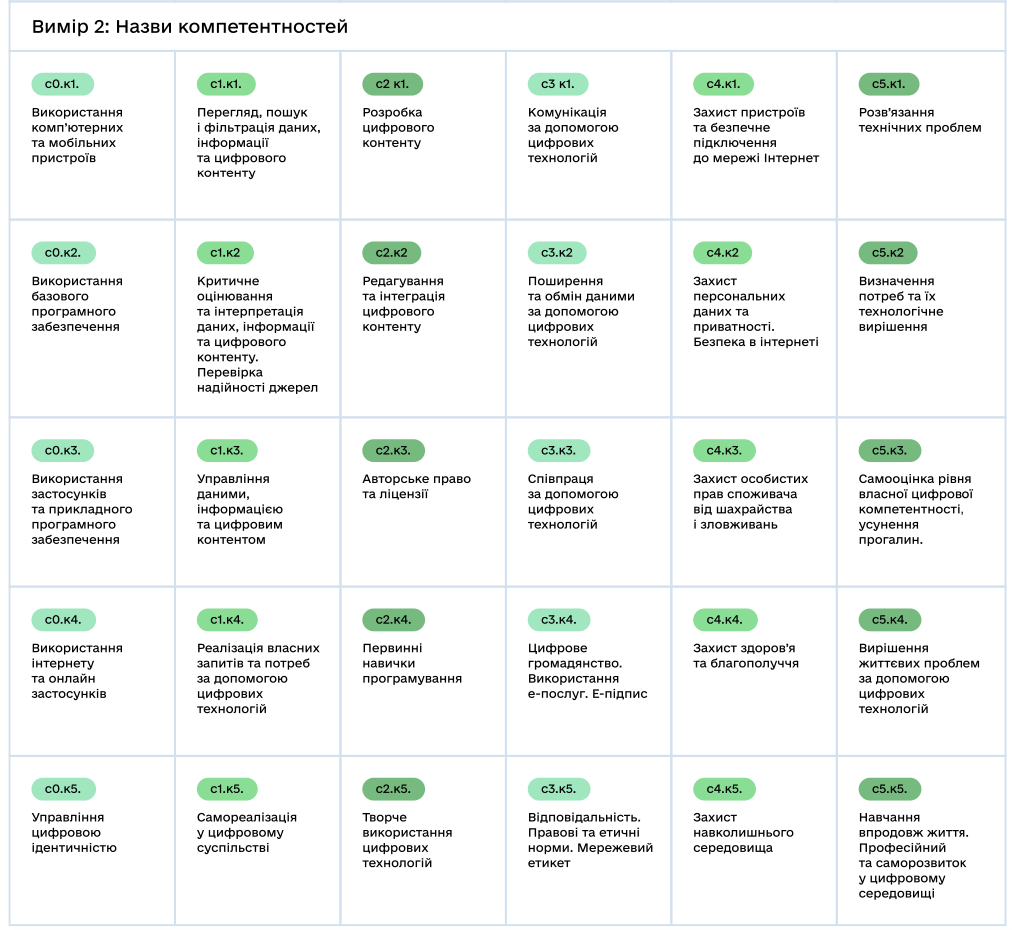 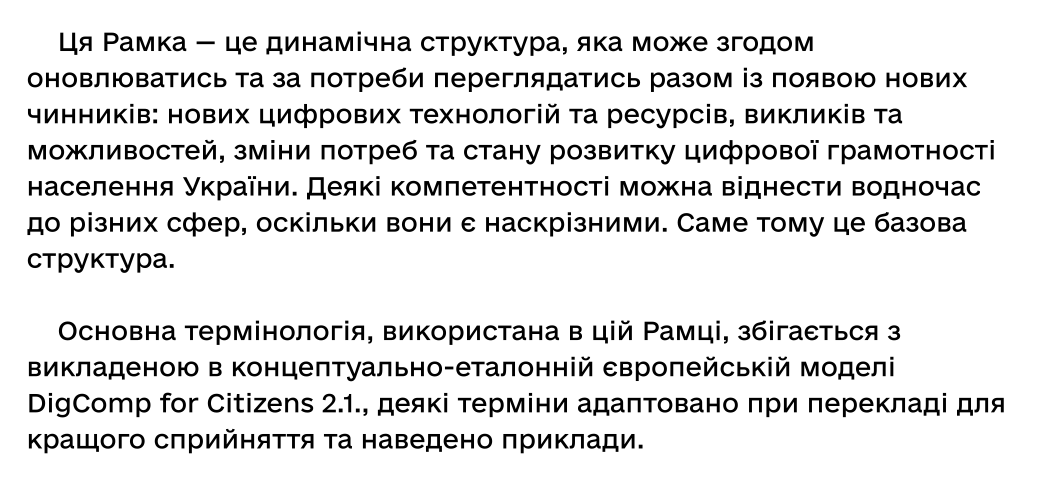 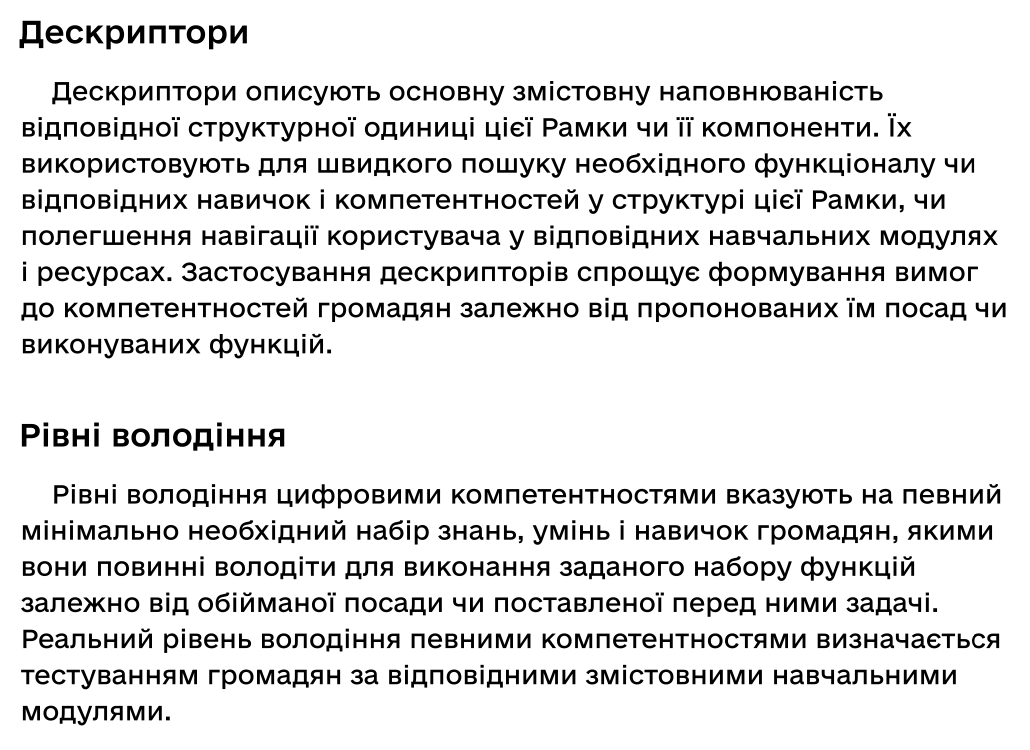 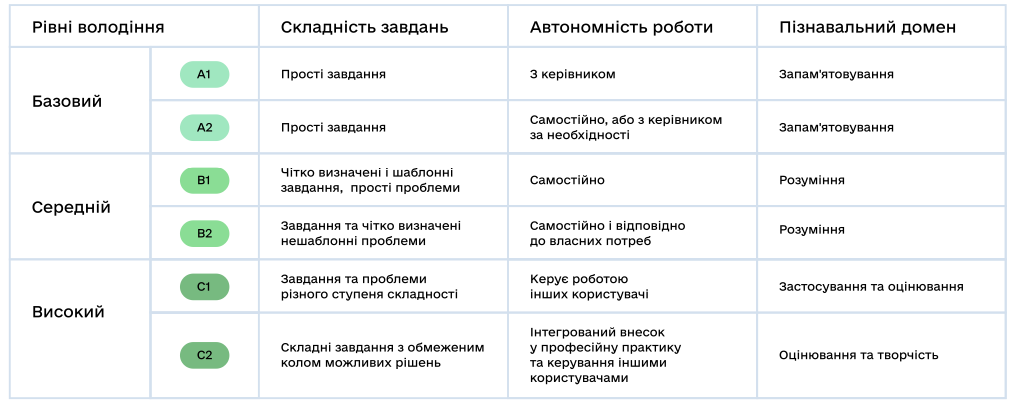 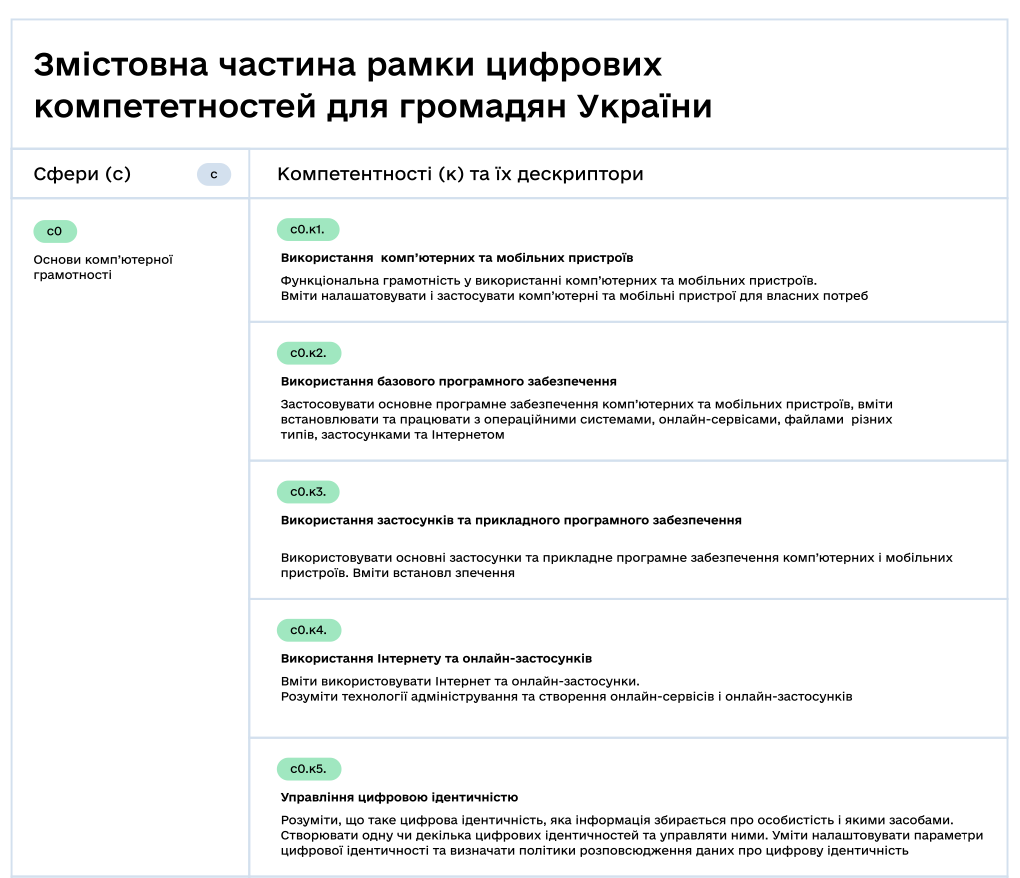 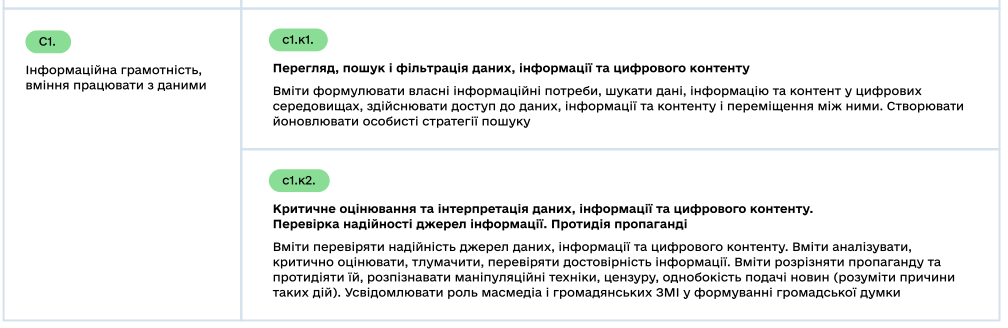 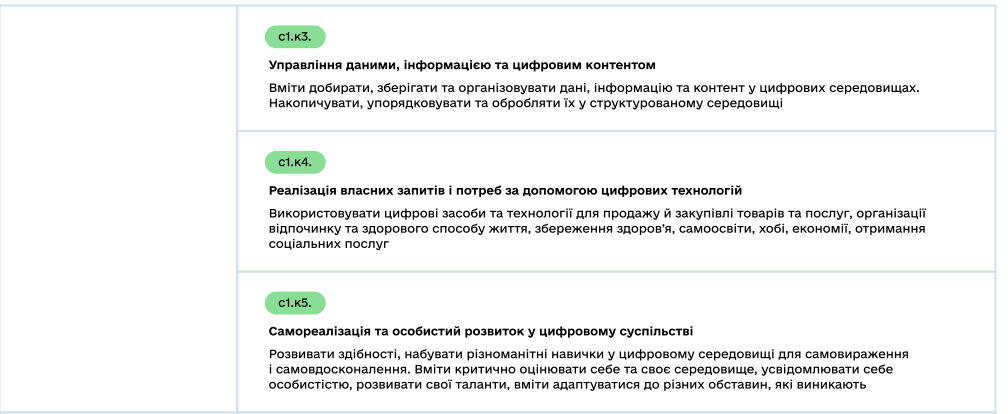 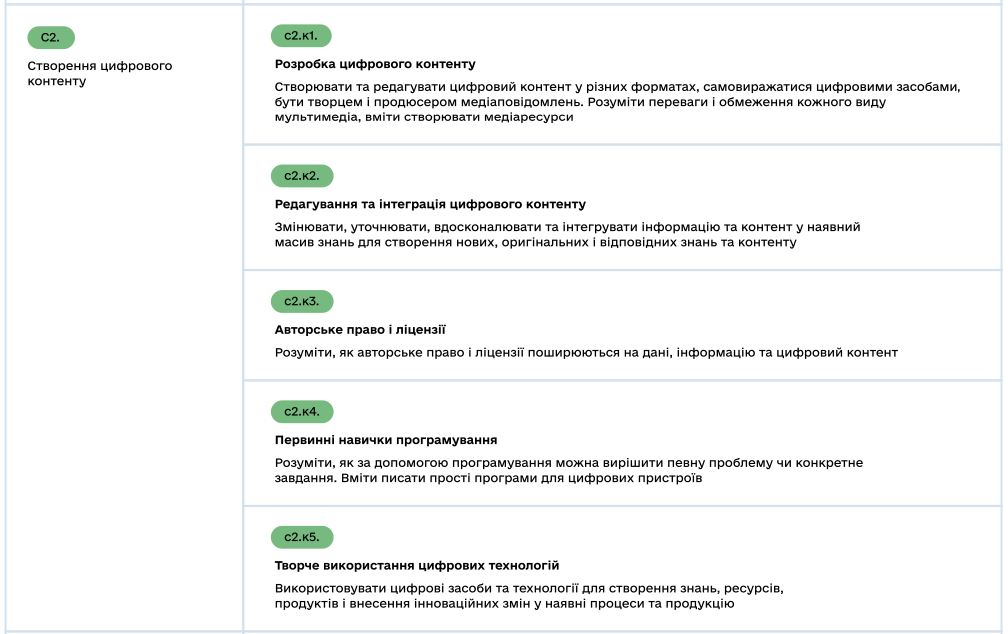 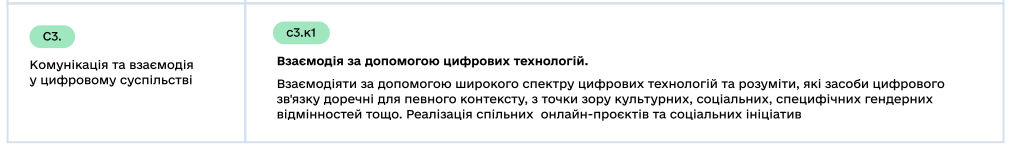 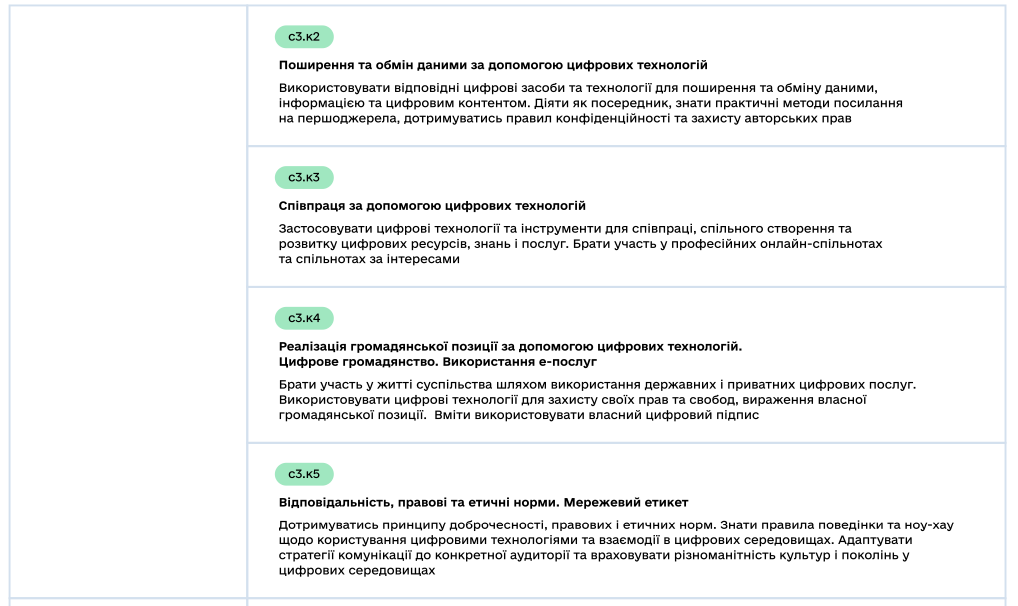 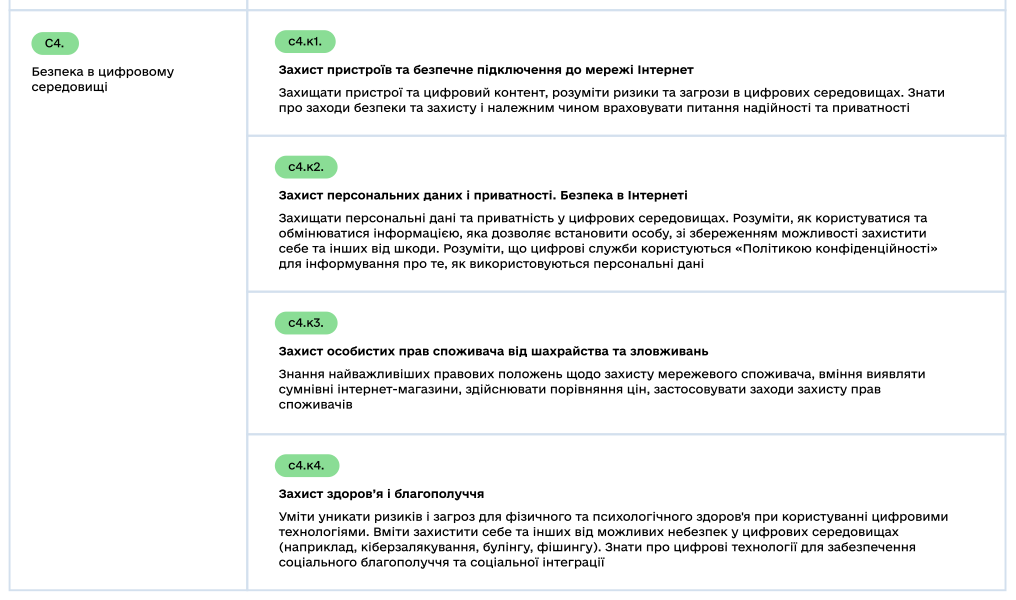 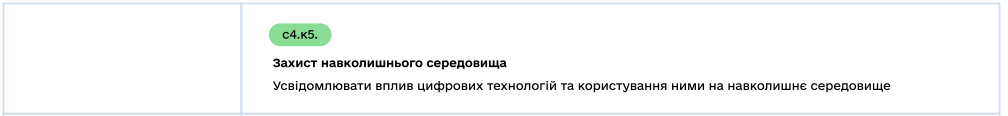 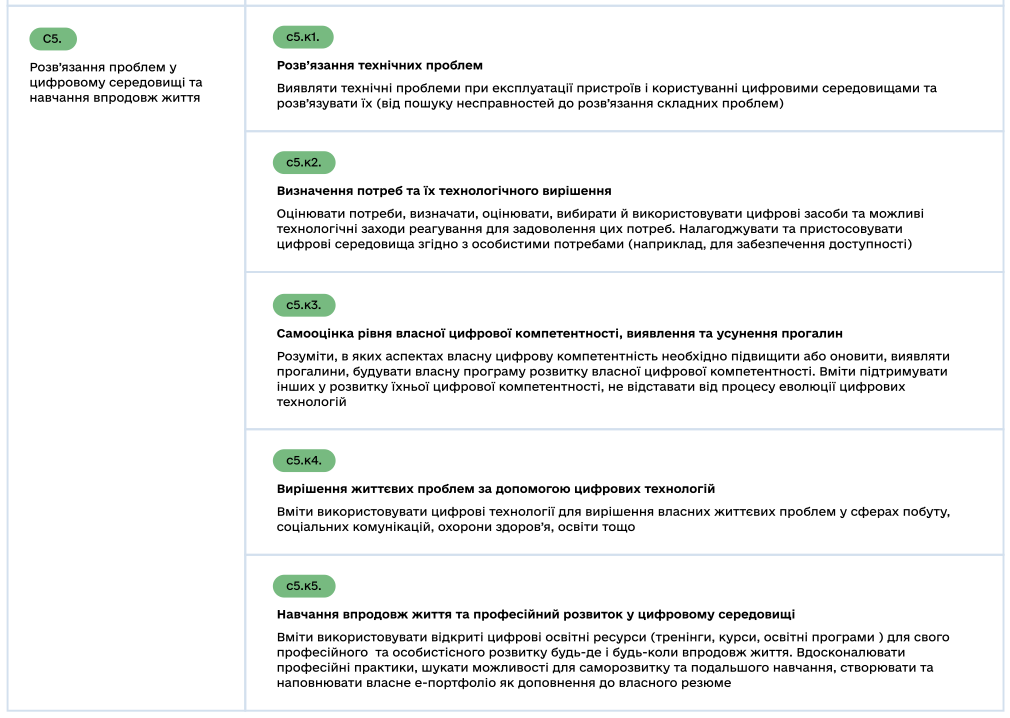 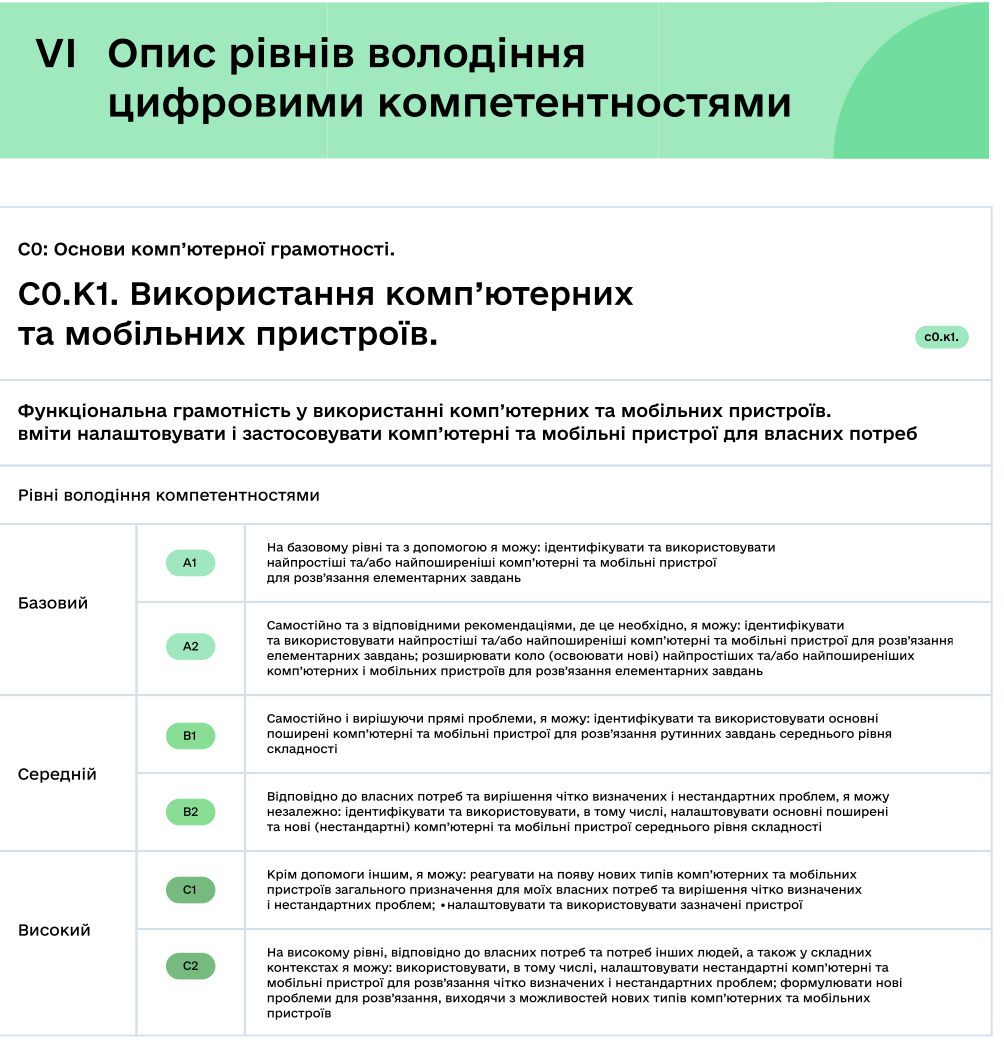 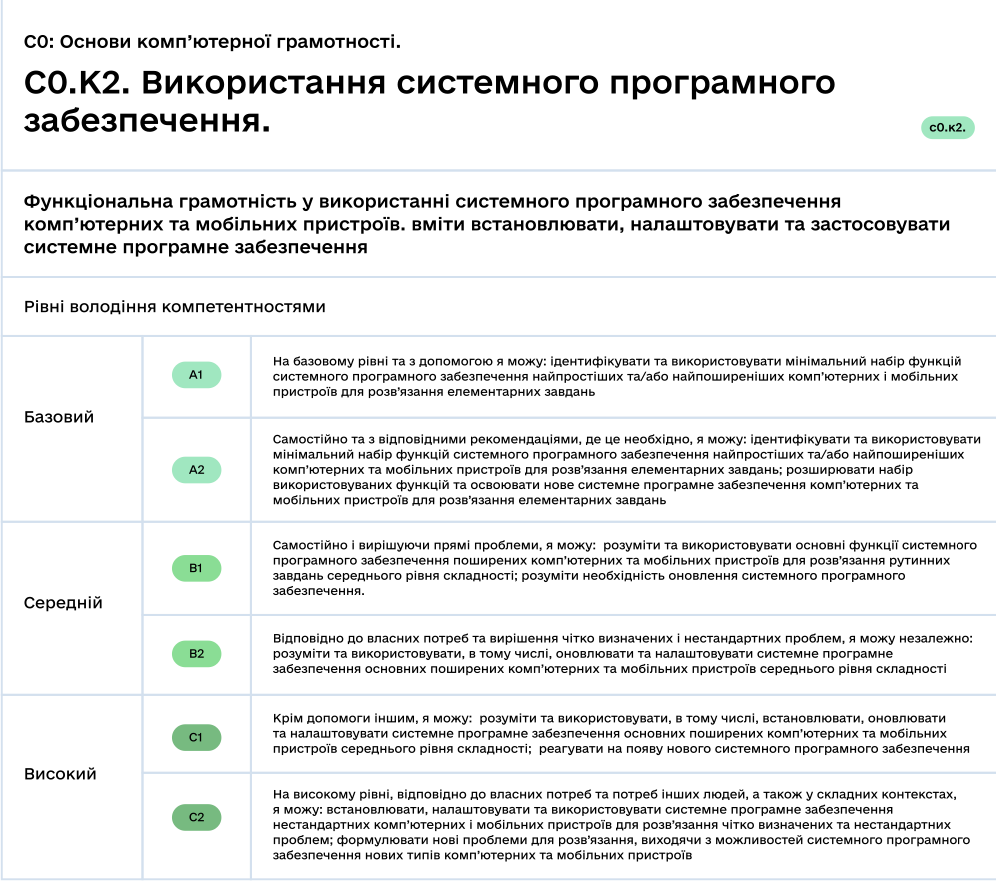 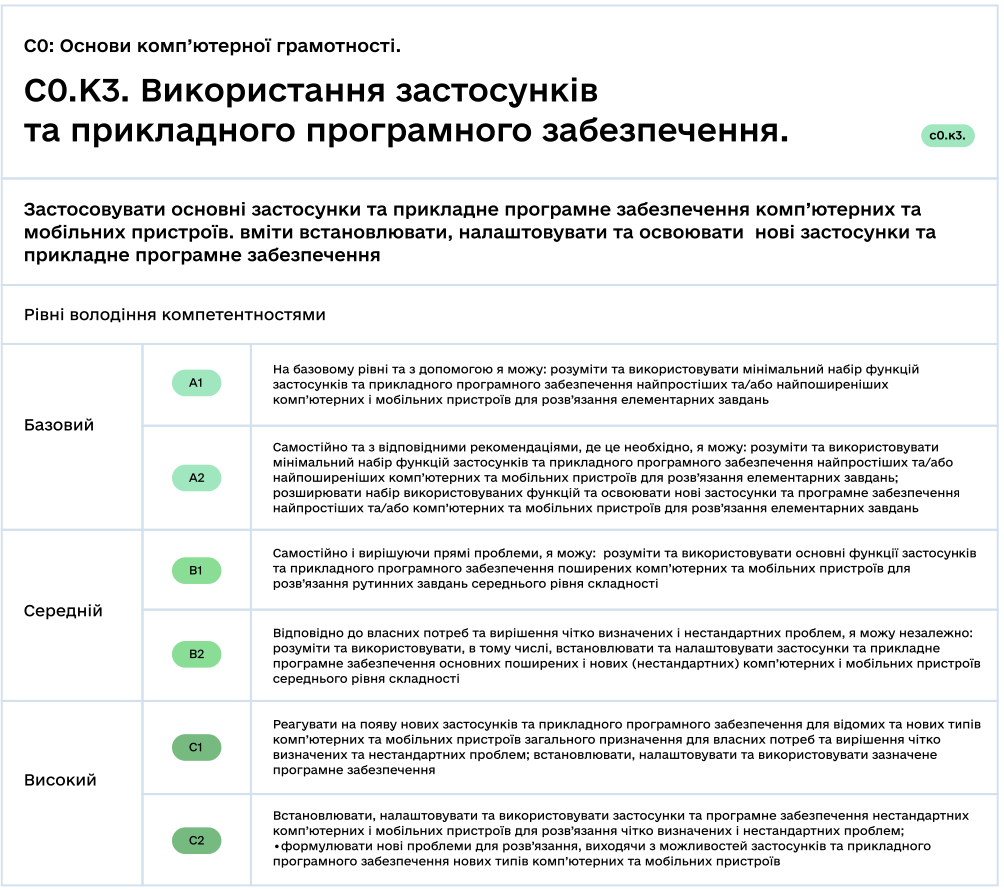 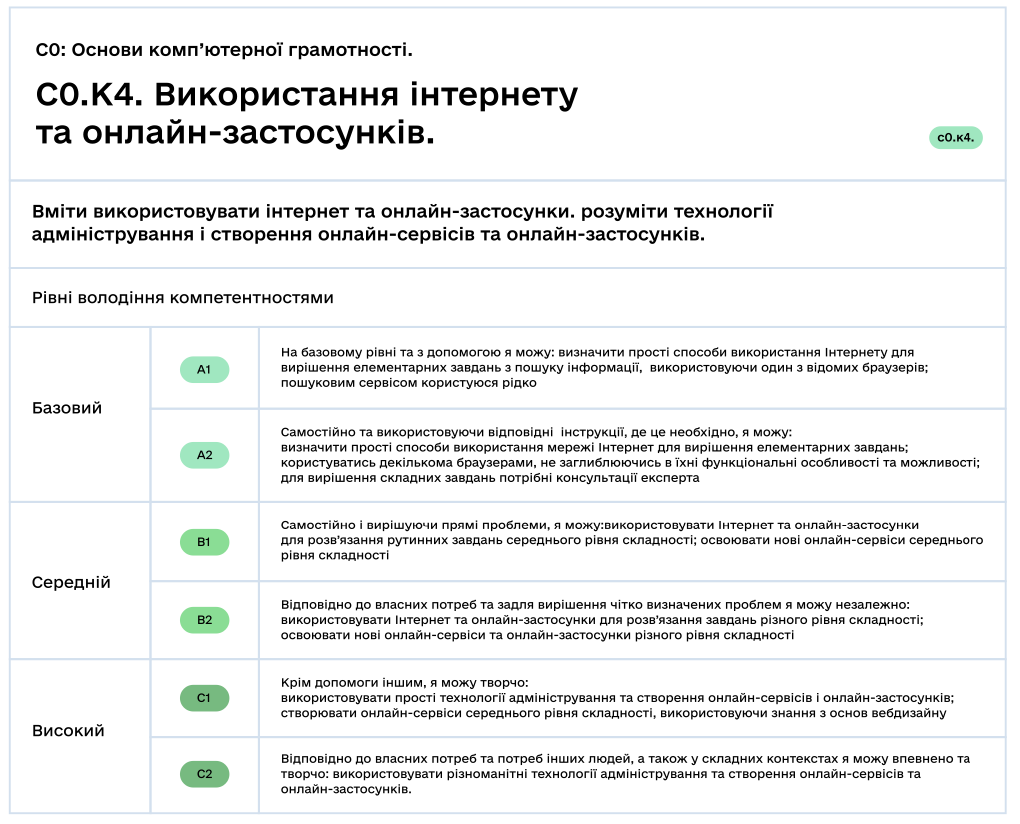 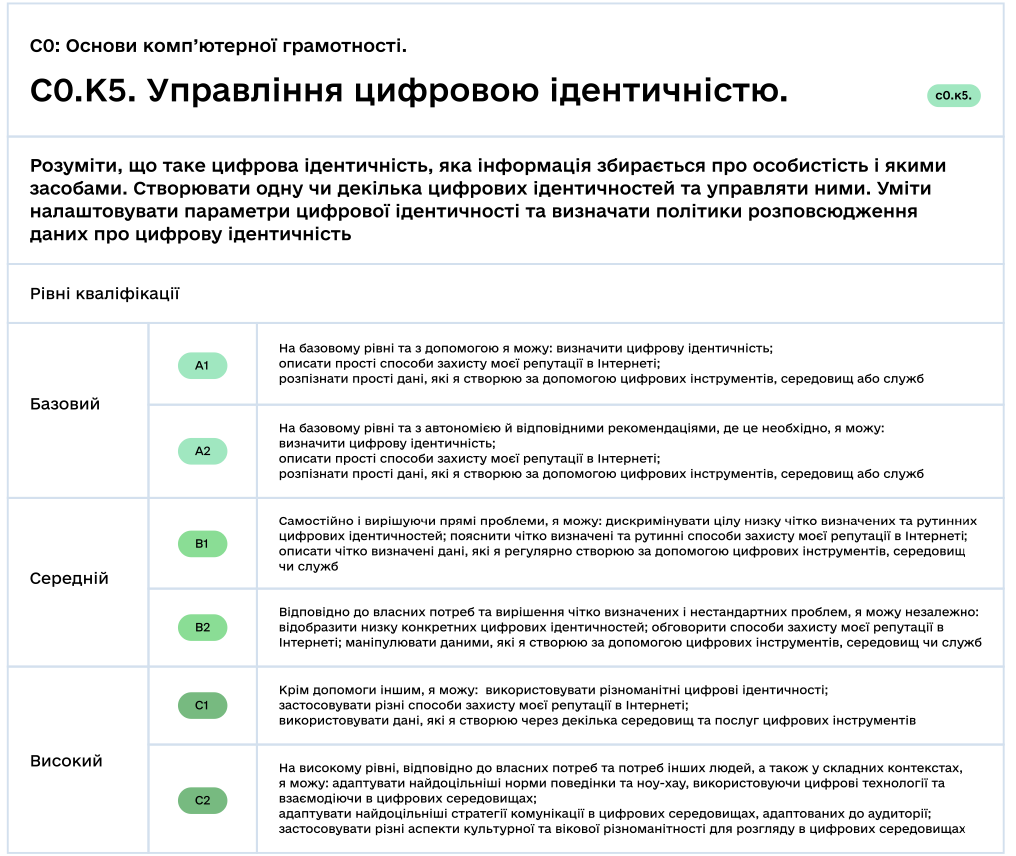 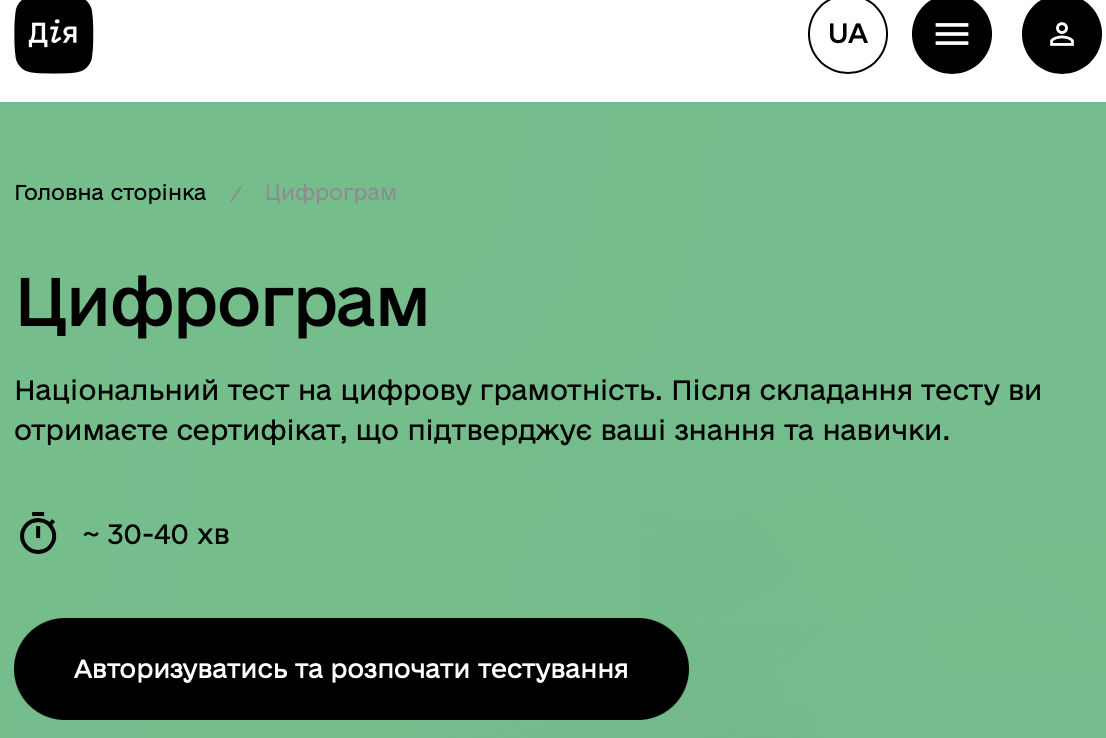 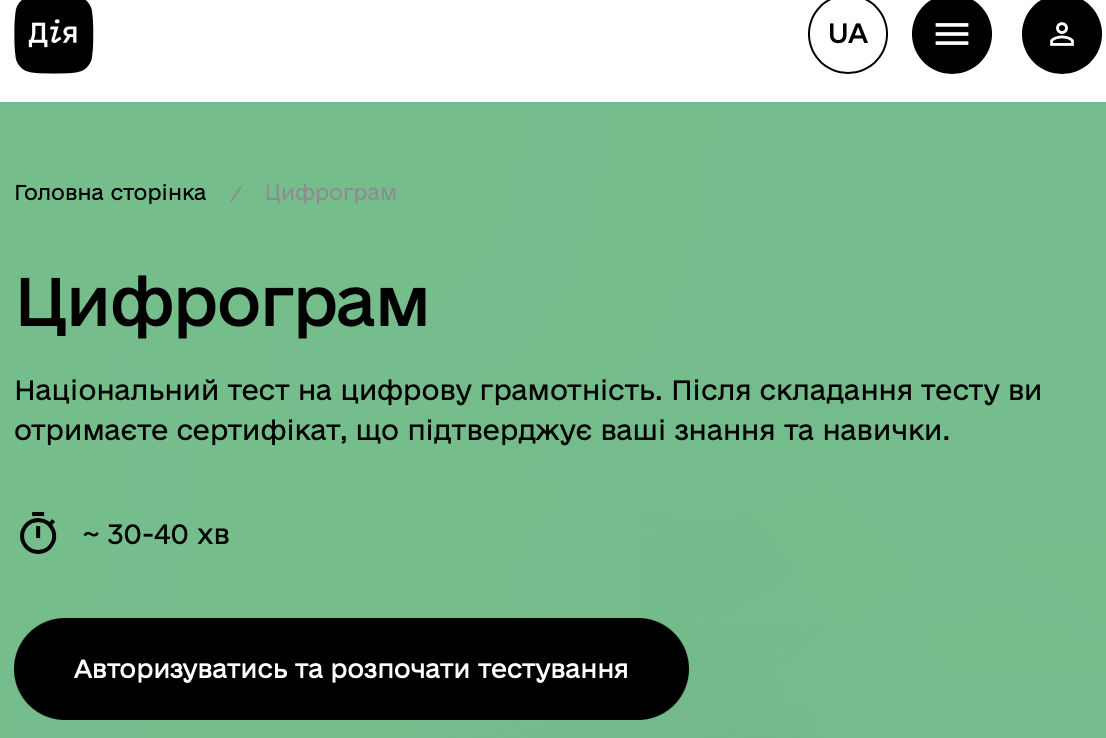 По кожному
https://osvita.diia.gov.ua
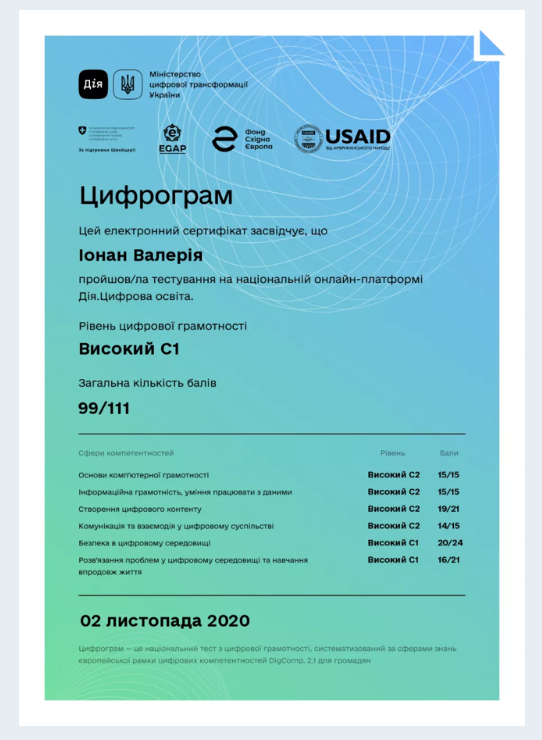 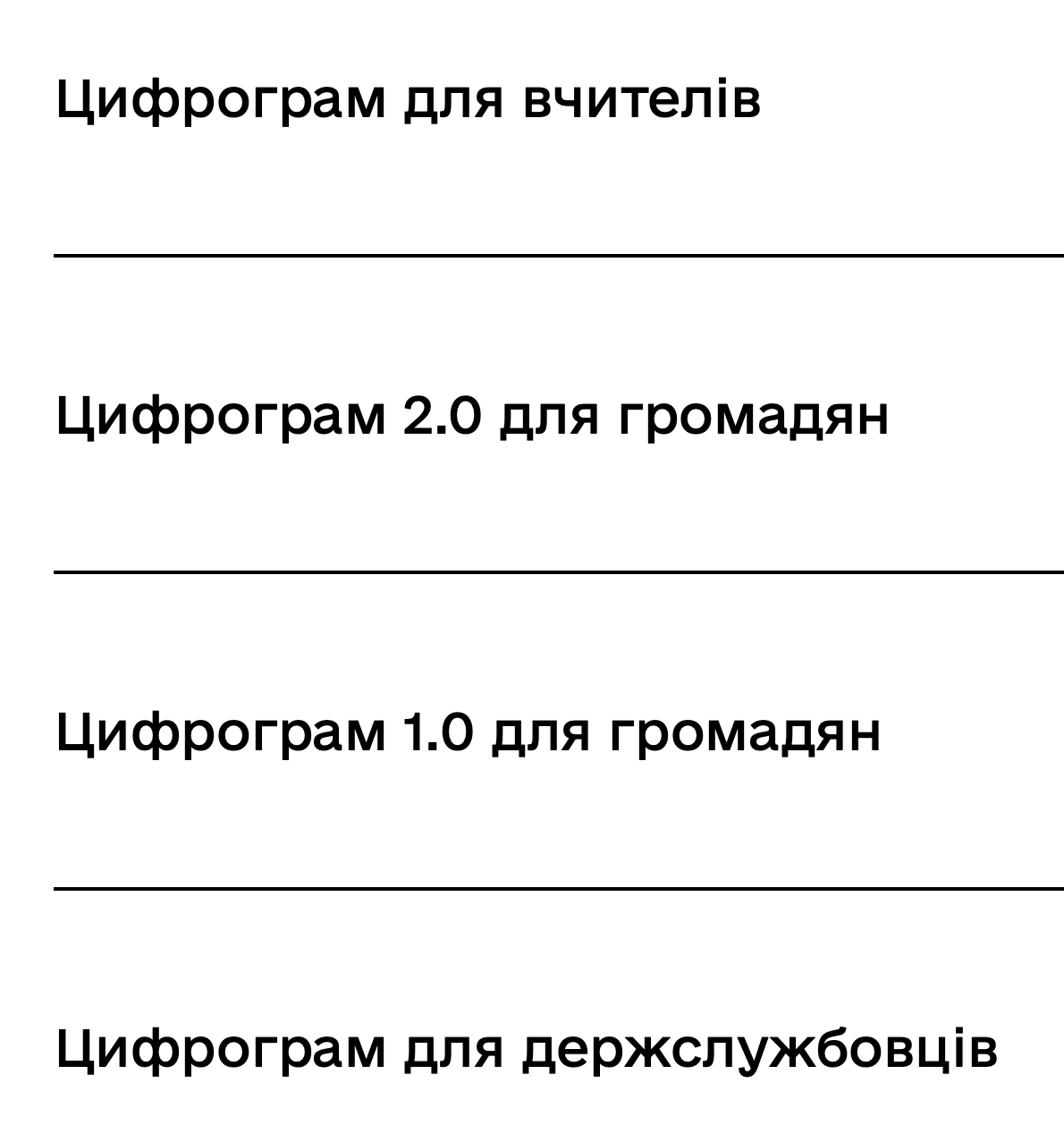 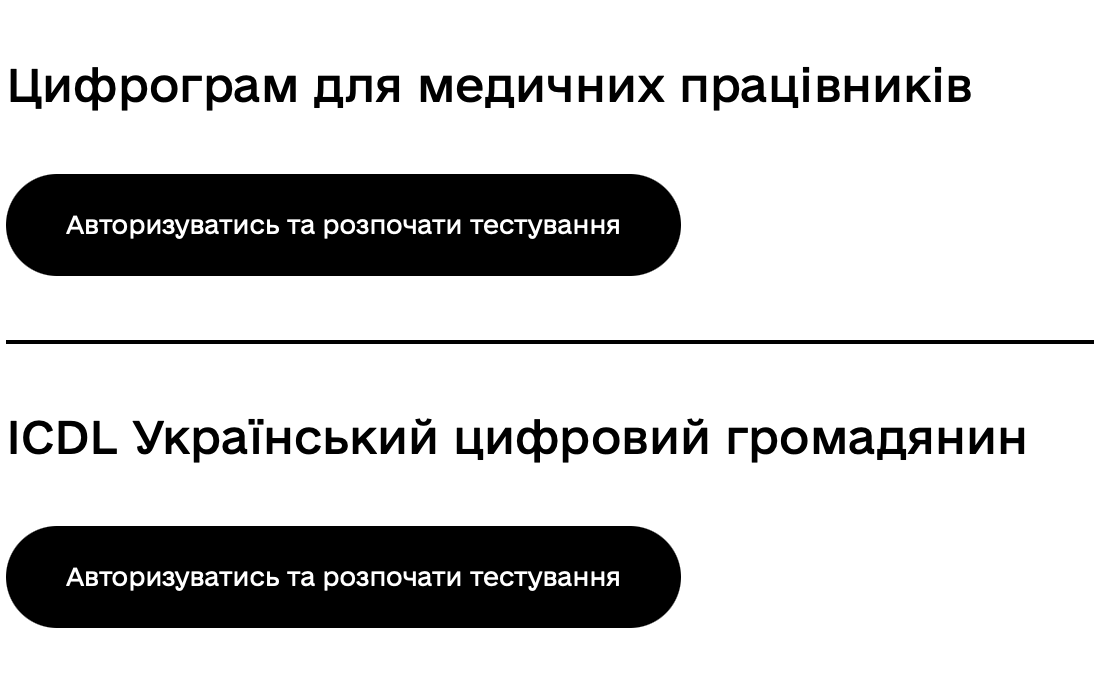